Figure 4. Contingency degradation in animals with PL DA depletion and sham controls. (A) Training. Mean lever presses ...
Cereb Cortex, Volume 20, Issue 4, April 2010, Pages 873–883, https://doi.org/10.1093/cercor/bhp151
The content of this slide may be subject to copyright: please see the slide notes for details.
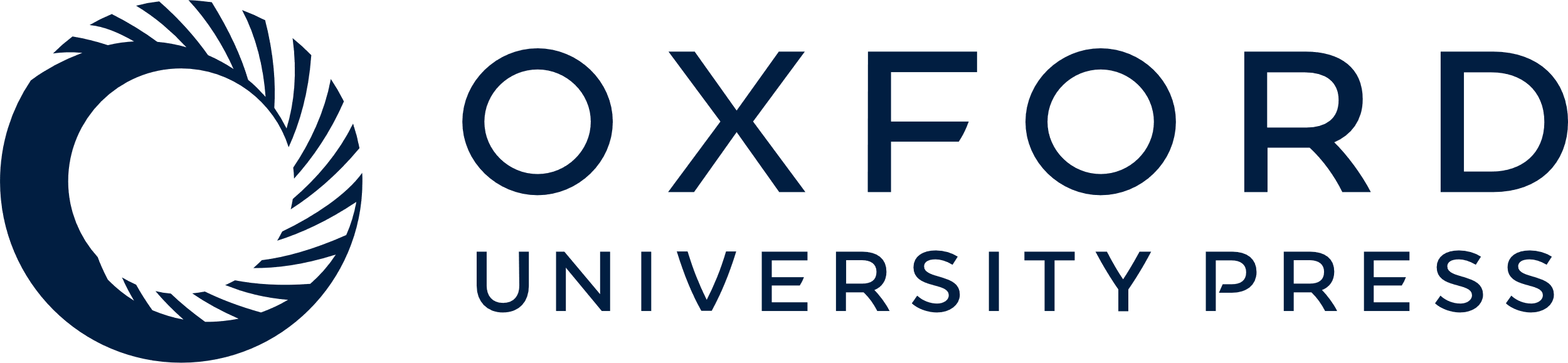 [Speaker Notes: Figure 4. Contingency degradation in animals with PL DA depletion and sham controls. (A) Training. Mean lever presses per minute during contingency degradation training (left panel: sham group; right panel: lesion group). One action-outcome contingency was degraded by unpaired delivery of an outcome that was the same as that was earned by pressing the degraded lever. Contingency degradation effects were analyzed by an ANOVA and planned contrasts for each training day (*P < 0.05, #P < 0.01, (*)P = 0.06). (B) Extinction test. Mean lever presses per minute during the 10 min-choice extinction test. Both levers were inserted but no outcomes were given. An ANOVA indicated a significant effect of degradation (P < 0.001) but no group × degradation interaction.


Unless provided in the caption above, the following copyright applies to the content of this slide: © The Author 2009. Published by Oxford University Press. All rights reserved. For permissions, please e-mail: journals.permissions@oxfordjournals.org]